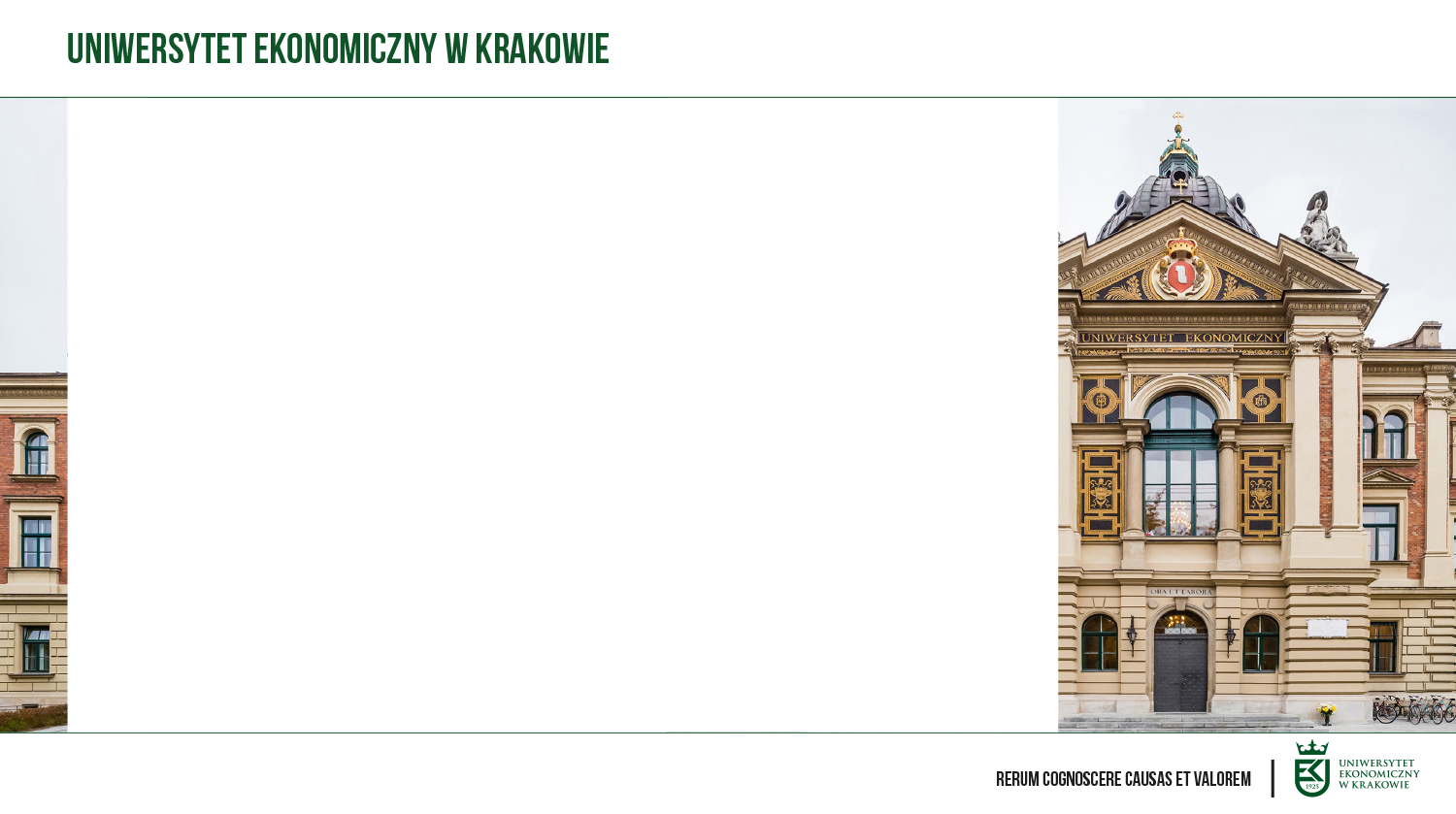 PRELUDIUM 21 - konkurs na projekty badawcze, 
przeznaczony dla naukowców 
nieposiadających stopnia doktora




Kraków, 8 kwietnia 2022 r.
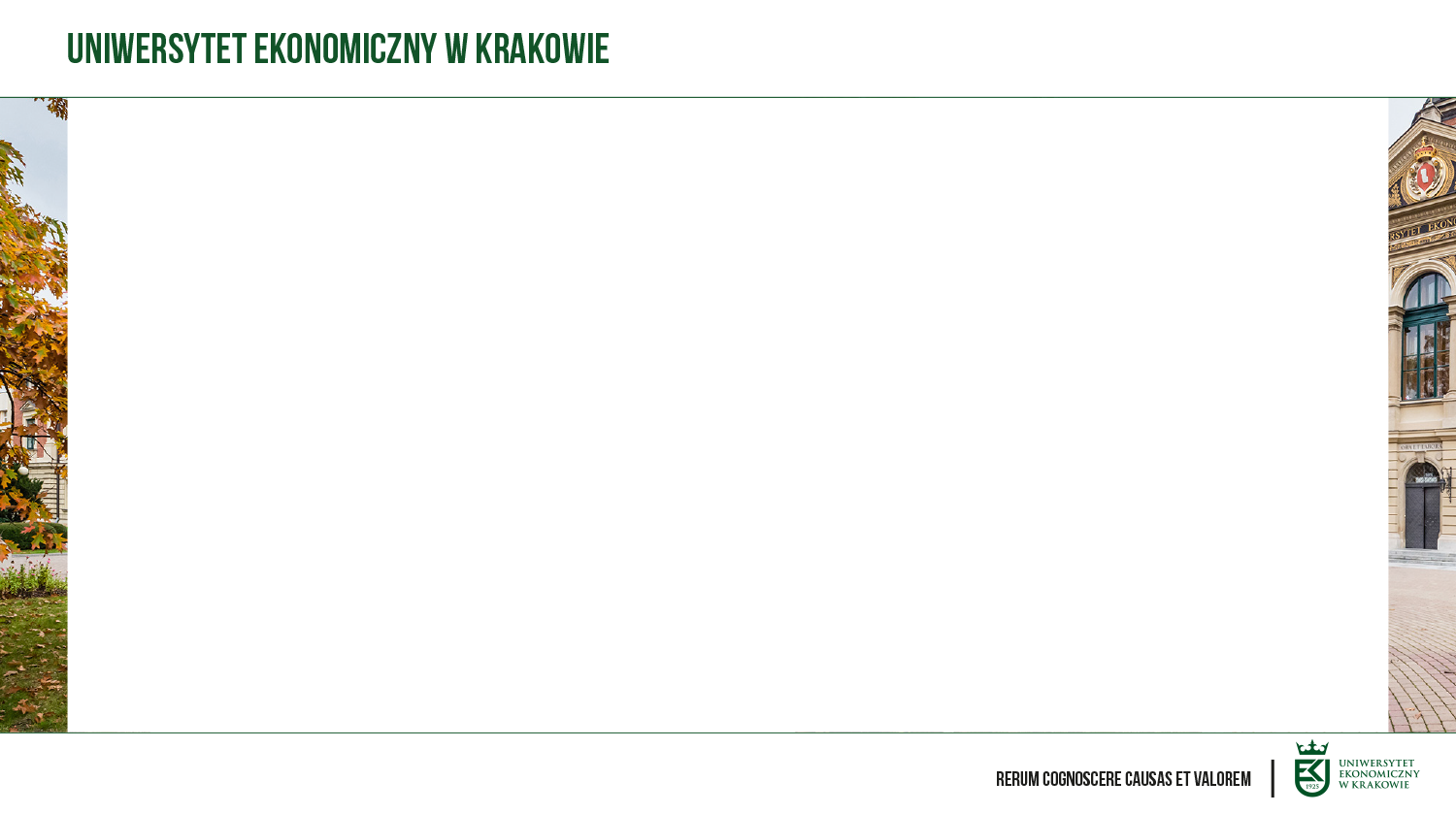 Kierownikiem projektu składanego w konkursie PRELUDIUM może być osoba, która w dniu, w którym upływa termin składania wniosków (15.06.2022 roku) nie posiada stopnia naukowego doktora. Kierownikiem projektu PRELUDIUM można być tylko raz.
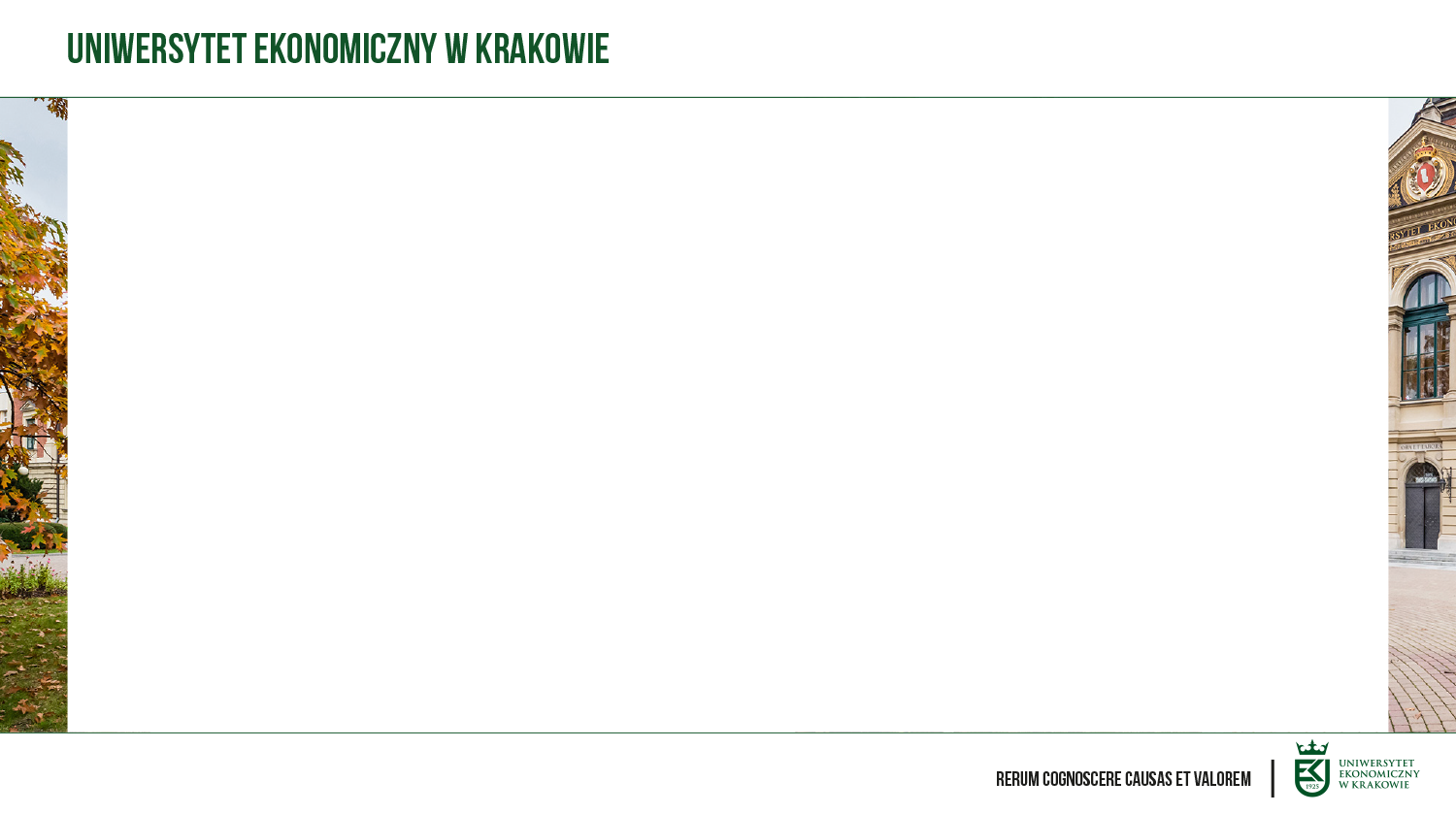 Do konkursu można złożyć wniosek obejmujący badania podstawowe w obszarze określonym w jednym z 25 paneli NCN. 

Panele NCN dzielą się na trzy działy:
HS – nauki humanistyczne, społeczne i o sztuce;
	HS4 – Jednostka, instytucje, rynki
Ekonomia, 
Finanse,
Zarządzanie,
Demografia,
Geografia społeczno-ekonomiczna,
Urbanistyka.
NZ – nauki o życiu;
ST – nauki ścisłe i techniczne.

Temat projektu może, lecz nie musi być powiązany z tematem planowanej rozprawy doktorskiej.
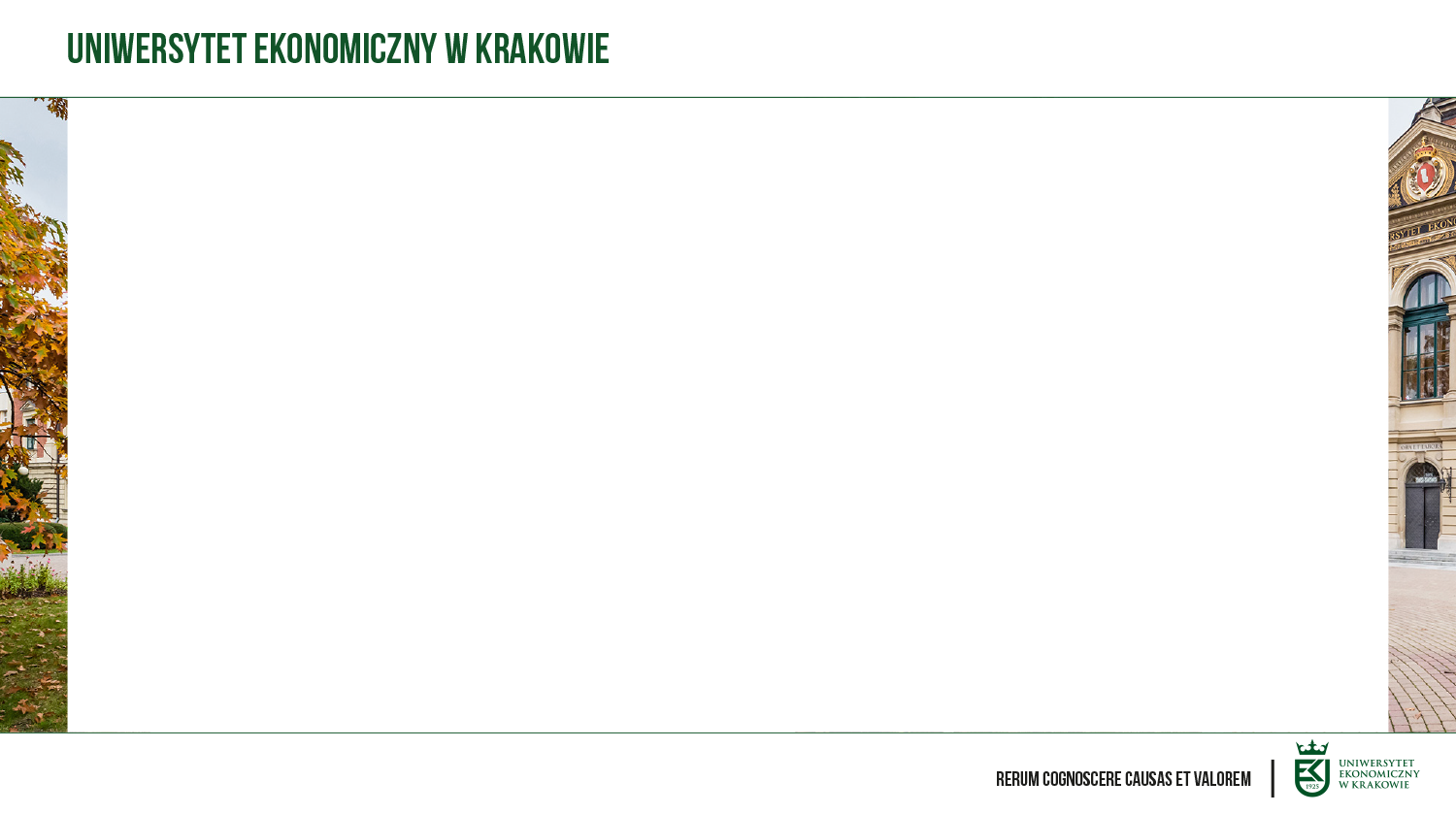 Do zespołu badawczego należą:
kierownik projektu, osoba nie posiadająca stopnia naukowego doktora,
opiekun naukowy,
opcjonalnie: wykonawca, który posiada co najwyżej stopień doktora.
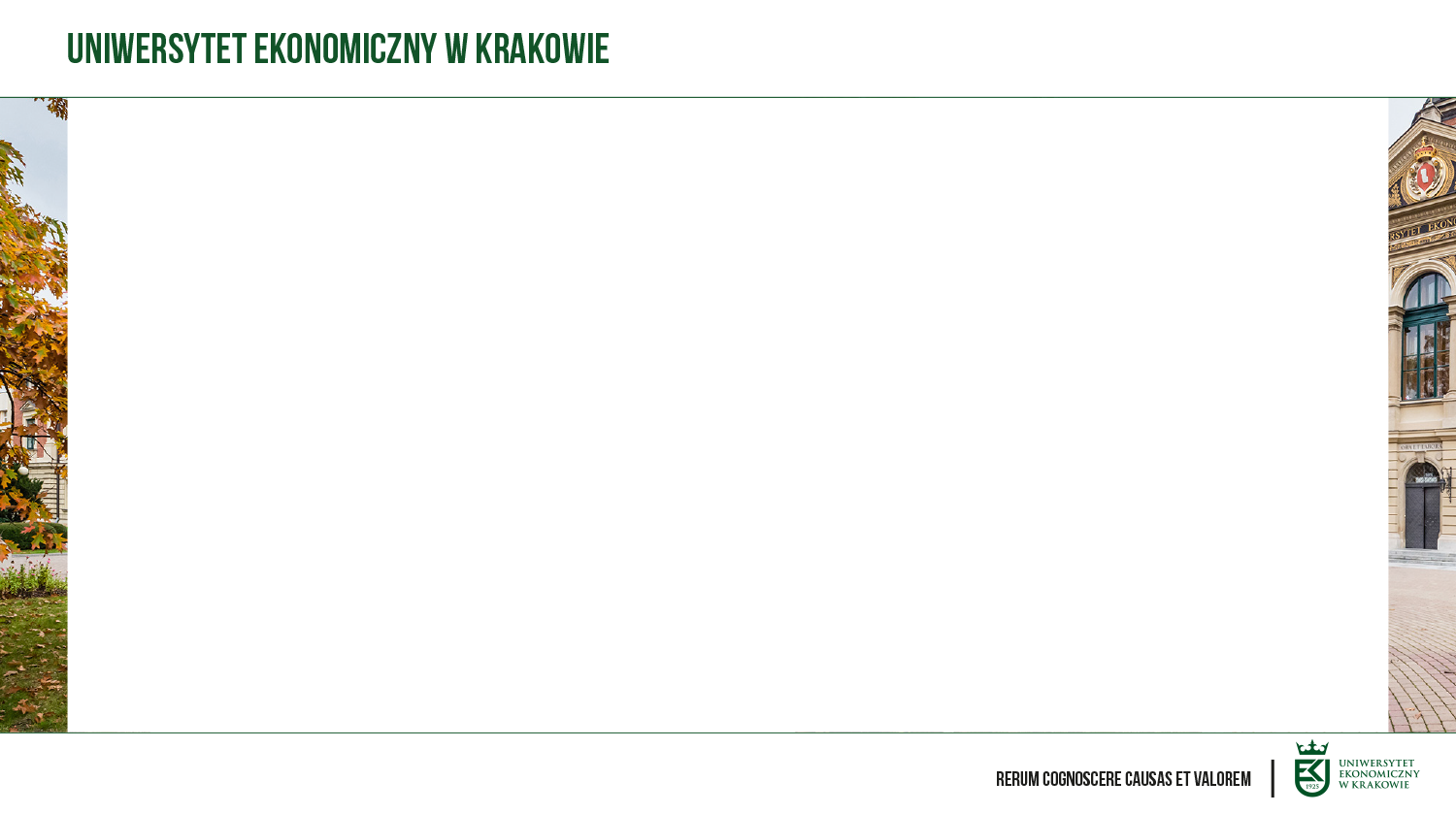 W konkursie można ubiegać się finansowanie projektów trwających:
12 miesięcy,
24 miesiące,
36 miesięcy.
Maksymalna wysokość finansowania nie może przekraczać:
70 000 zł w projektach trwających 12 miesięcy;
140 000 zł w projektach trwających 24 miesiące;
210 000 zł w projektach trwających 36 miesięcy.
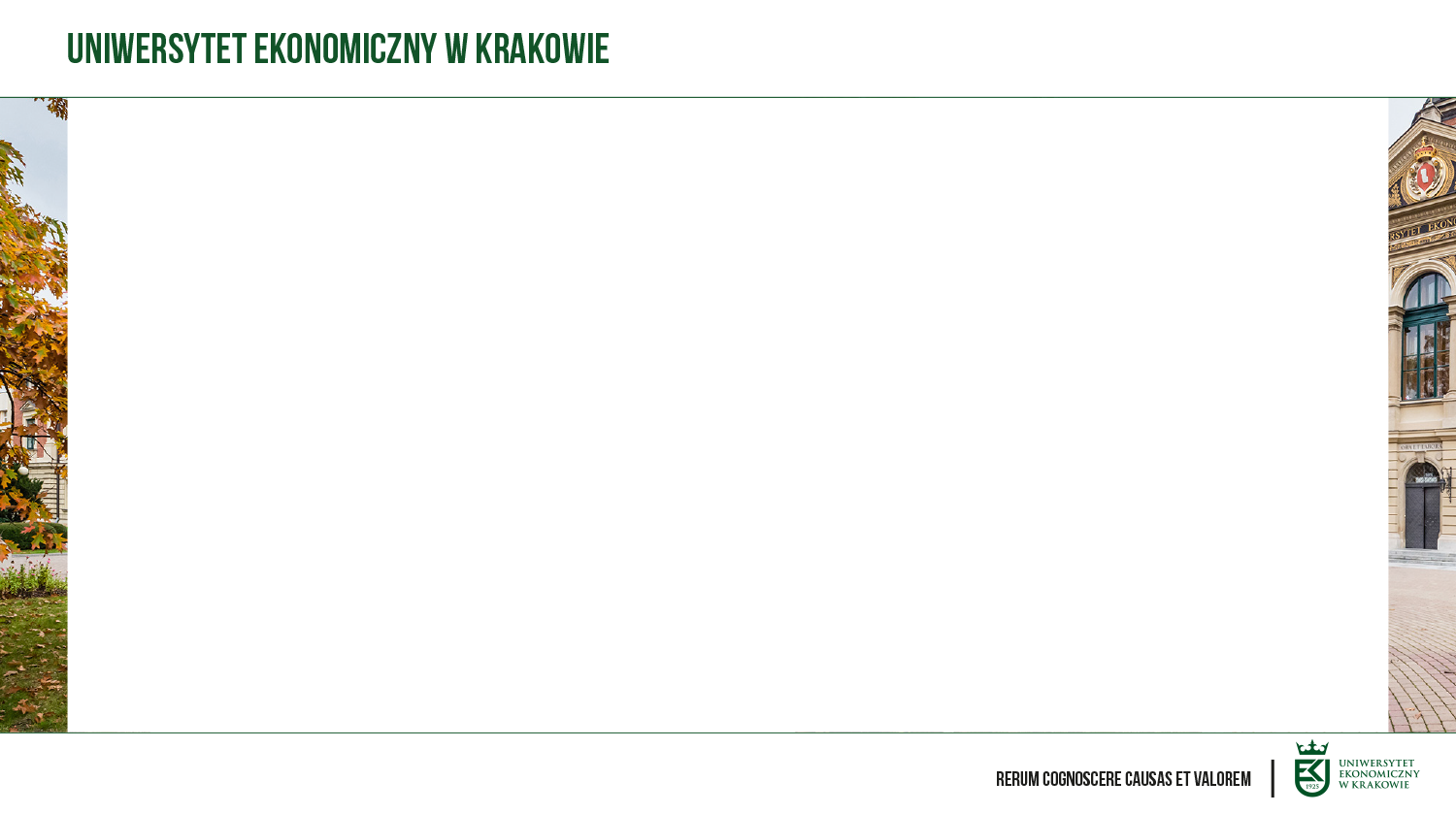 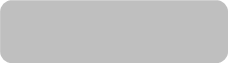 KOSZTY W PROJEKCIE BADAWCZYM
koszty kwalifikowane
koszty niekwalifikowane
koszty pośrednie
koszty bezpośrednie
20%
do 2%
koszty wynagrodzeń i stypendiów
koszty aparatury naukowo-badawczej, urządzeń i oprogramowania
inne koszty bezpośrednie
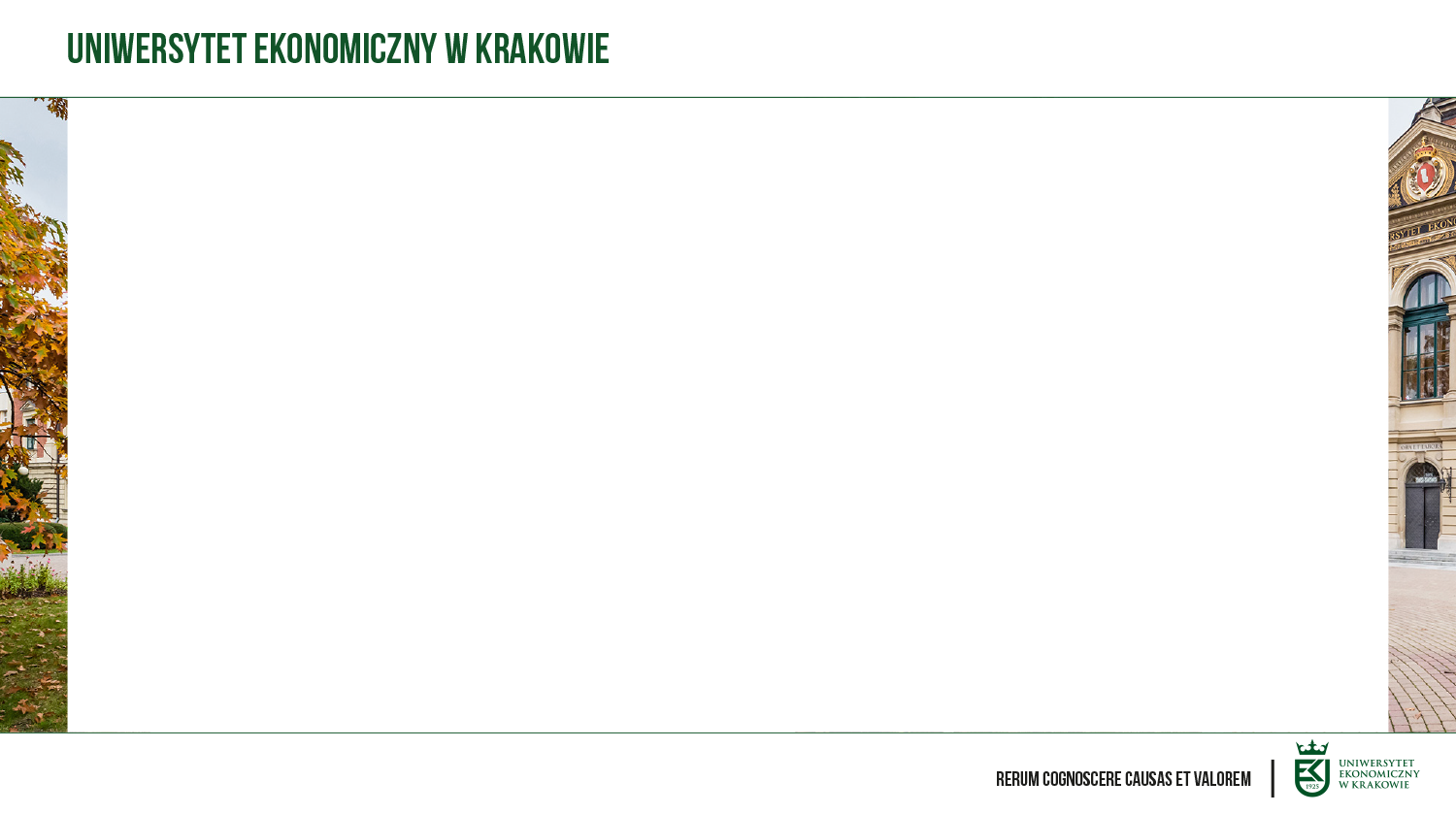 Koszt kwalifikowany to wydatek, który może zostać objęty finansowaniem ze środków NCN i spełnia łącznie następujące warunki:
jest niezbędny dla realizacji projektu,
 jest poniesiony w okresie kwalifikowalności,
 jest celowy i oszczędny, 
 jest możliwy do zidentyfikowania i zweryfikowania, 
 jest zgodny z obowiązującymi przepisami.
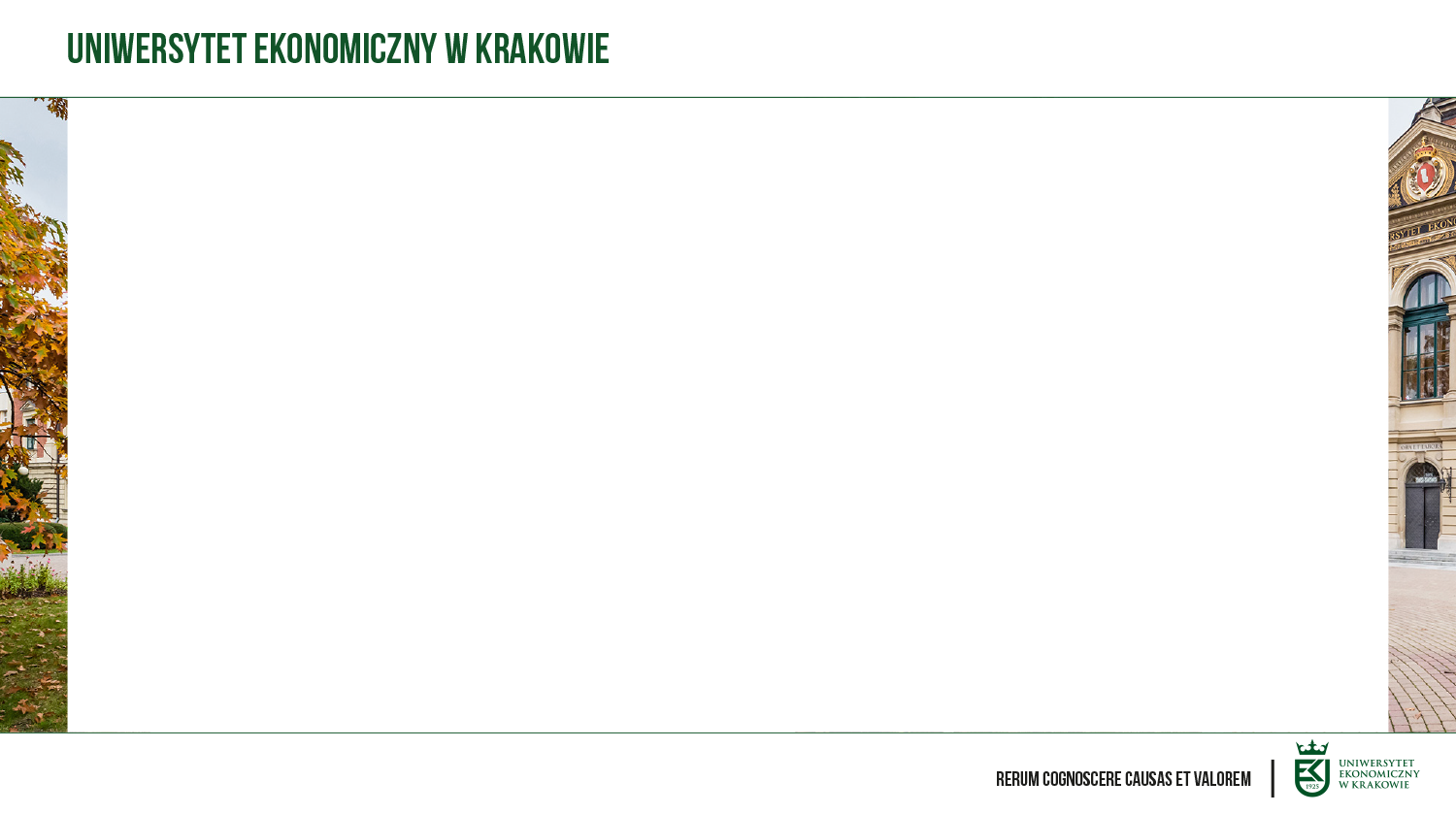 Kosztami kwalifikowalnymi nie są m.in.:
koszty honorariów z tytułu recenzji wydawniczych,
koszty wydania monografii będącej efektem realizacji projektu, 
      która nie uzyskała pozytywnej oceny prowadzonej przez NCN,
koszty opłat publikacyjnych w czasopismach hybrydowych,
leasing aparatury naukowo-badawczej.
Ocena kwalifikowalności kosztów odbywa się na etapie oceny wniosku, oceny raportu rocznego, raportu końcowego oraz kontroli projektu i  audytu zewnętrznego.
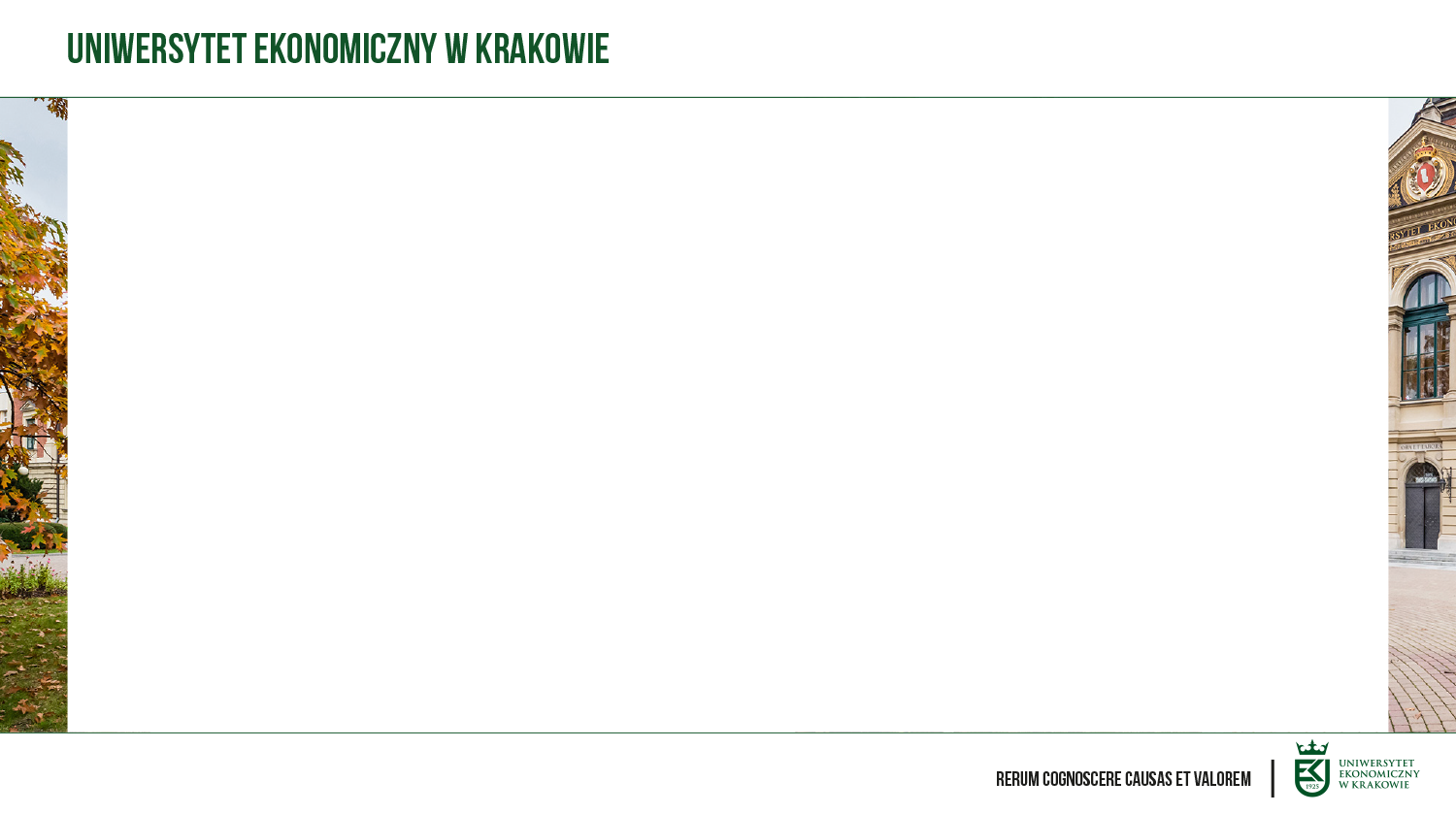 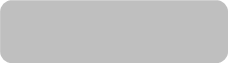 KOSZTY W PROJEKCIE BADAWCZYM
koszty kwalifikowane
koszty niekwalifikowane
koszty pośrednie
koszty bezpośrednie
20%
do 2%
koszty wynagrodzeń i stypendiów
koszty aparatury naukowo-badawczej, urządzeń i oprogramowania
inne koszty bezpośrednie
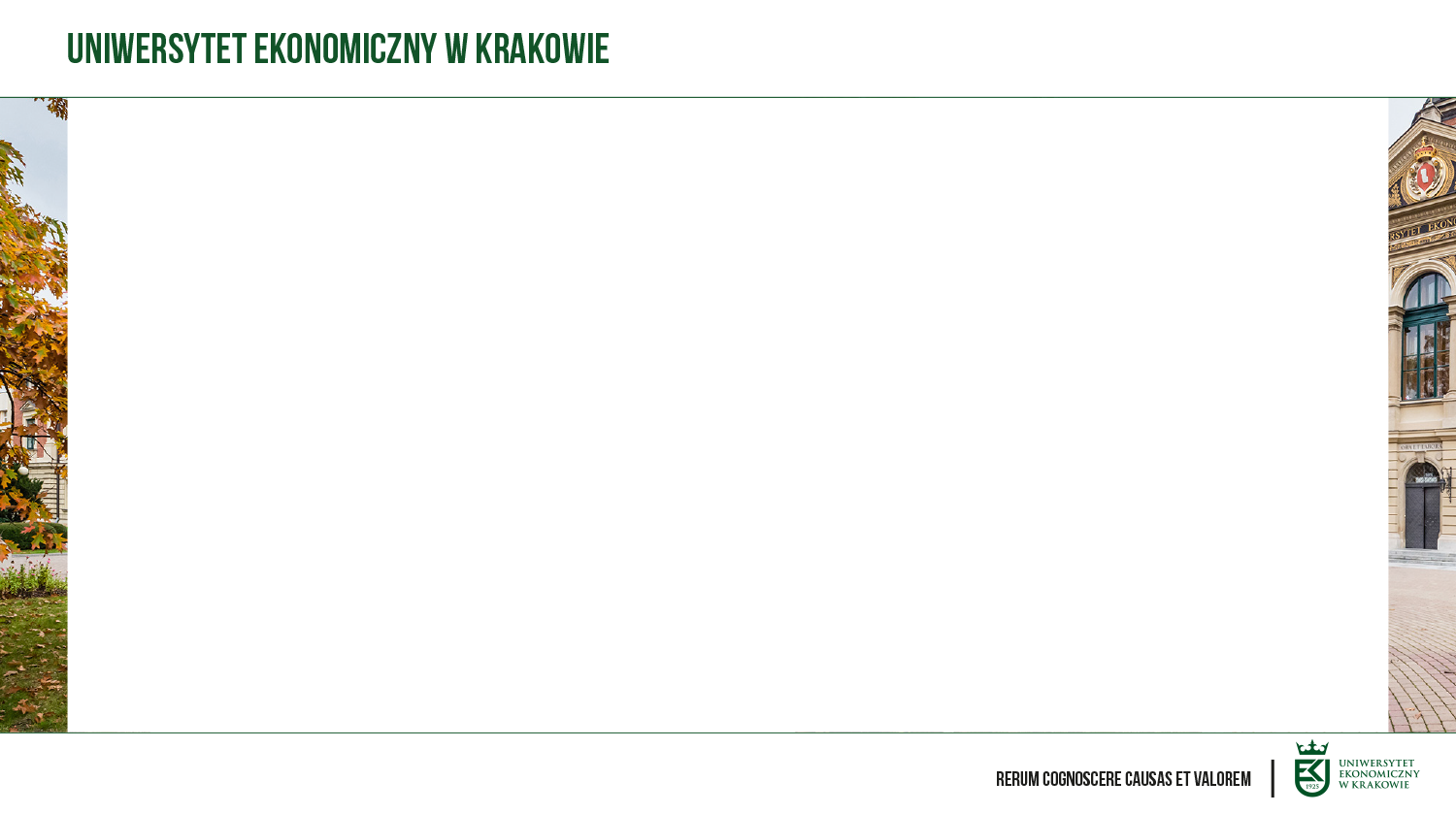 Budżet projektu składa się z kosztów bezpośrednich i pośrednich.
KOSZTY BEZPOŚREDNIE:
Wynagrodzenie dla zespołu badawczego
Zakup aparatury naukowo-badawczej, urządzeń i oprogramowania
Inne koszty bezpośrednie
Materiały i drobny sprzęt,
Usługi obce,
Wyjazdy służbowe,
Wizyty i konsultacje,
Gratyfikacje dla wykonawców zbiorowych,
Inne koszty niezbędne do realizacji projektu.
KOSZTY POŚREDNIE:
Koszty pośrednie Open Access – w wysokości do 2% kosztów bezpośrednich,
Pozostałe koszty pośrednie w wysokości 20% kosztów bezpośrednich.
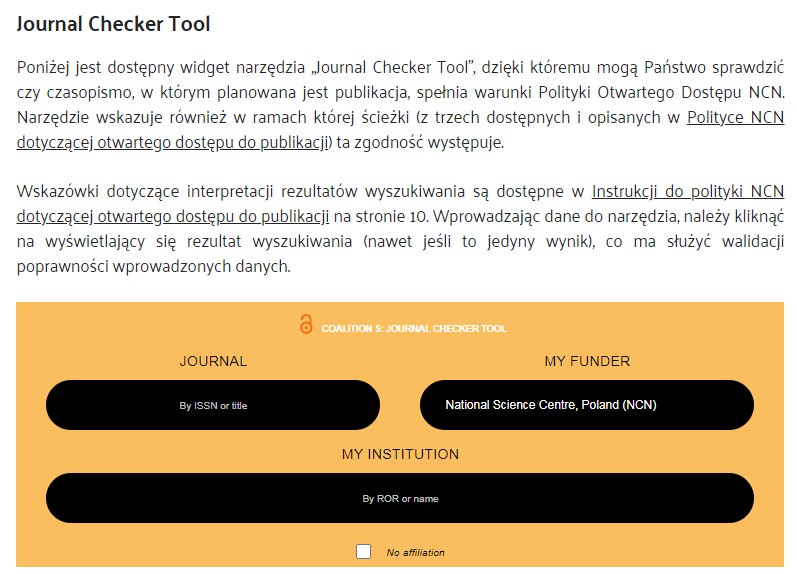 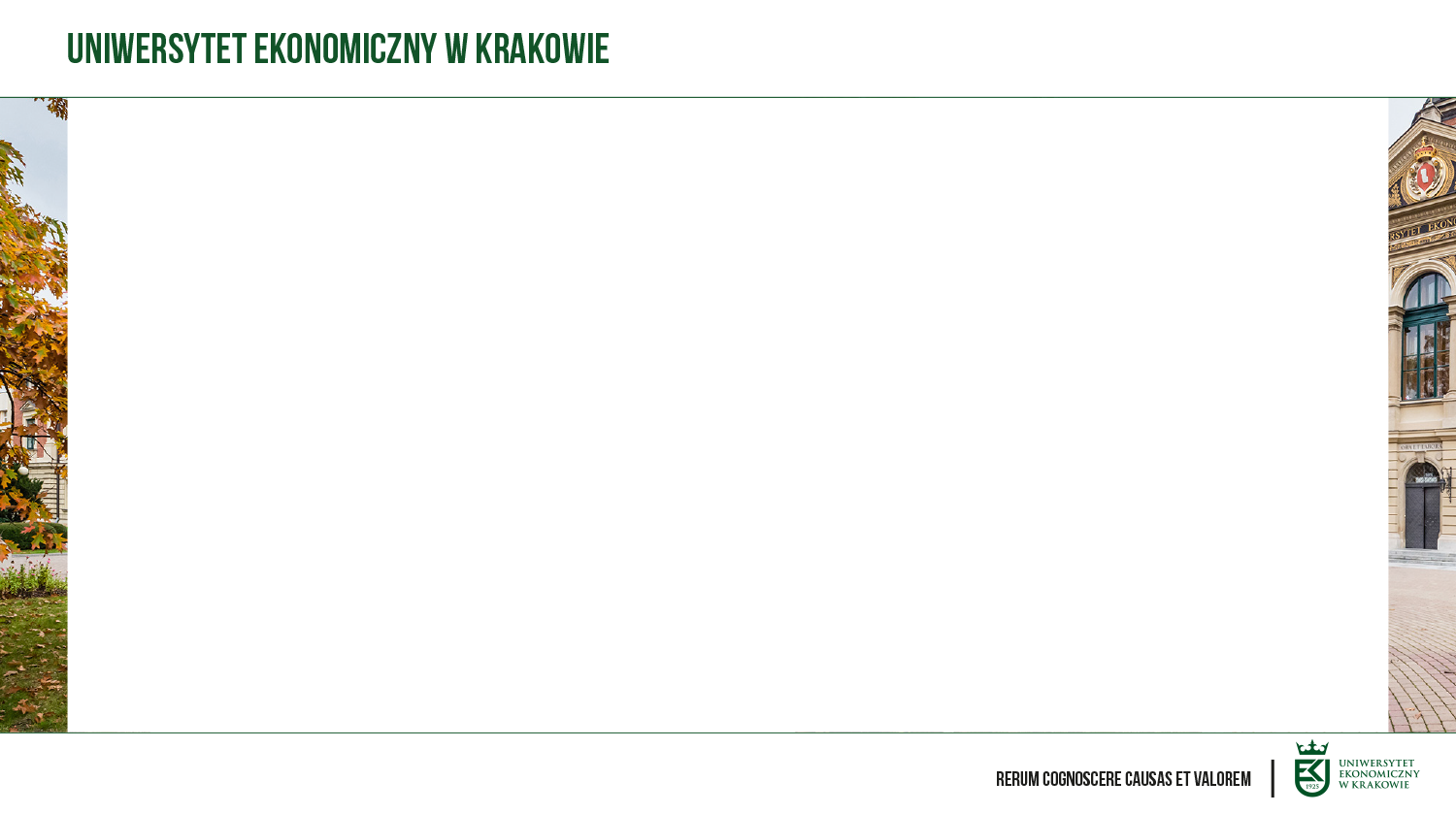 KRYTERIA OCENY WNIOSKÓW W KONKURSIE PRELUDIUM

A.   Ocena projektu (80%)
	A1. Poziom naukowy projektu badawczego (50%)
	A2. Potencjalny wpływ projektu badawczego (15%)
	A3. Możliwość wykonania projektu badawczego (15%)

Kwalifikacje i osiągnięcia naukowe wykonawców projektu (20%)
	B1. Kwalifikacje i osiągnięcia kierownika projektu (10%)
	B2. Kwalifikacje i osiągnięcia opiekuna naukowego (10%)
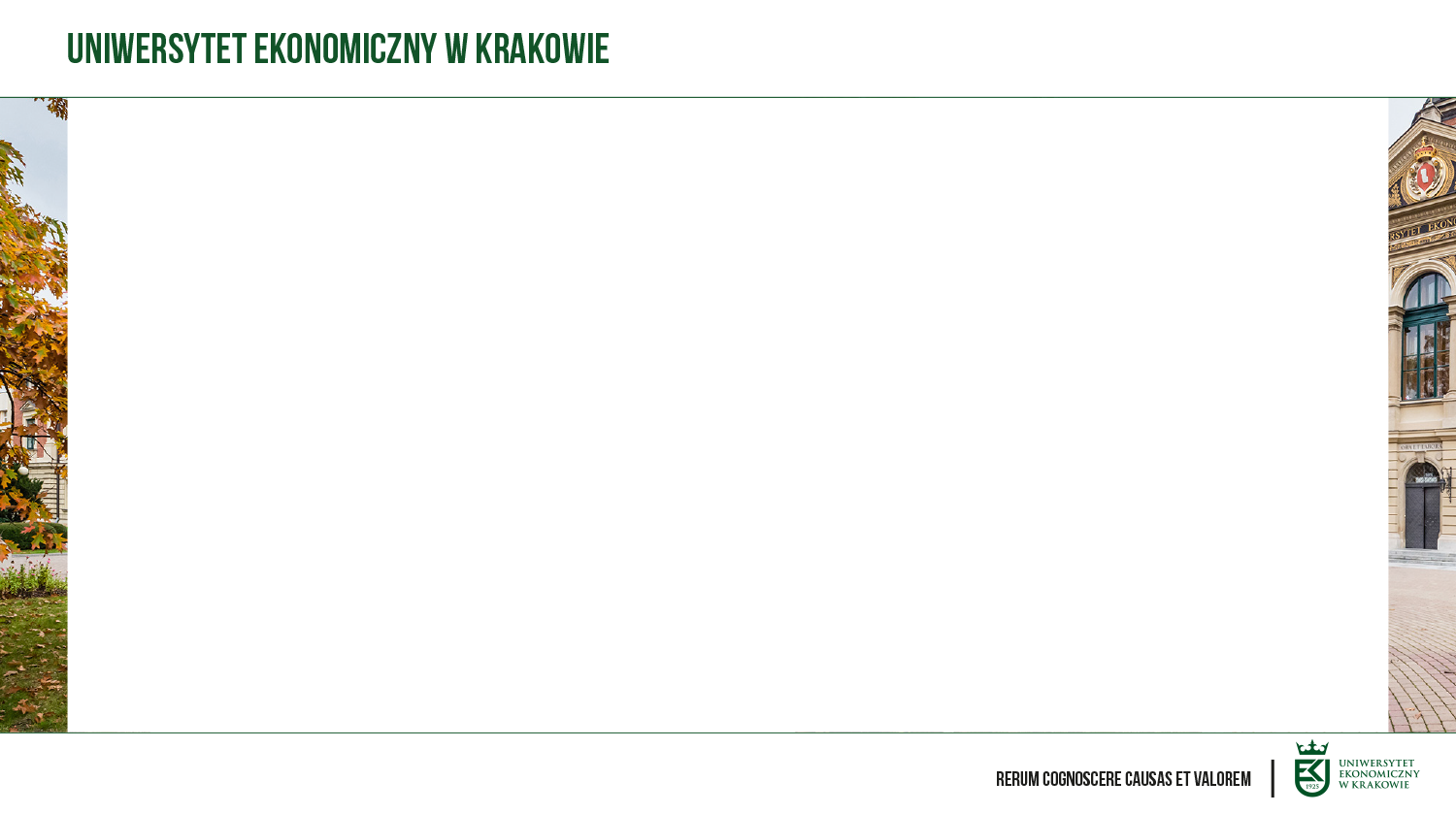 PROCES OCENY WNIOSKÓW W KONKURSIE PRELUDIUM

Ocena formalna - dokonywana jest przez koordynatora dyscyplin. Do oceny merytorycznej kwalifikowane są wyłącznie wnioski kompletne i spełniające wszystkie wymagania określone w ogłoszeniu.

Ocena merytoryczna
ETAP 1 – oceny dokonuje powoływany przez NCN Zespół Ekspertów.  Ocenie podlegają dane zawarte we wniosku i załącznikach z wyłączeniem szczegółowego opisu projektu.
ETAP 2 - wnioski są kierowane do co najmniej dwóch recenzentów, którzy przygotowują indywidualne opinie na podstawie danych zawartych we wniosku i załącznikach z wyłączeniem skróconego opisu projektu.
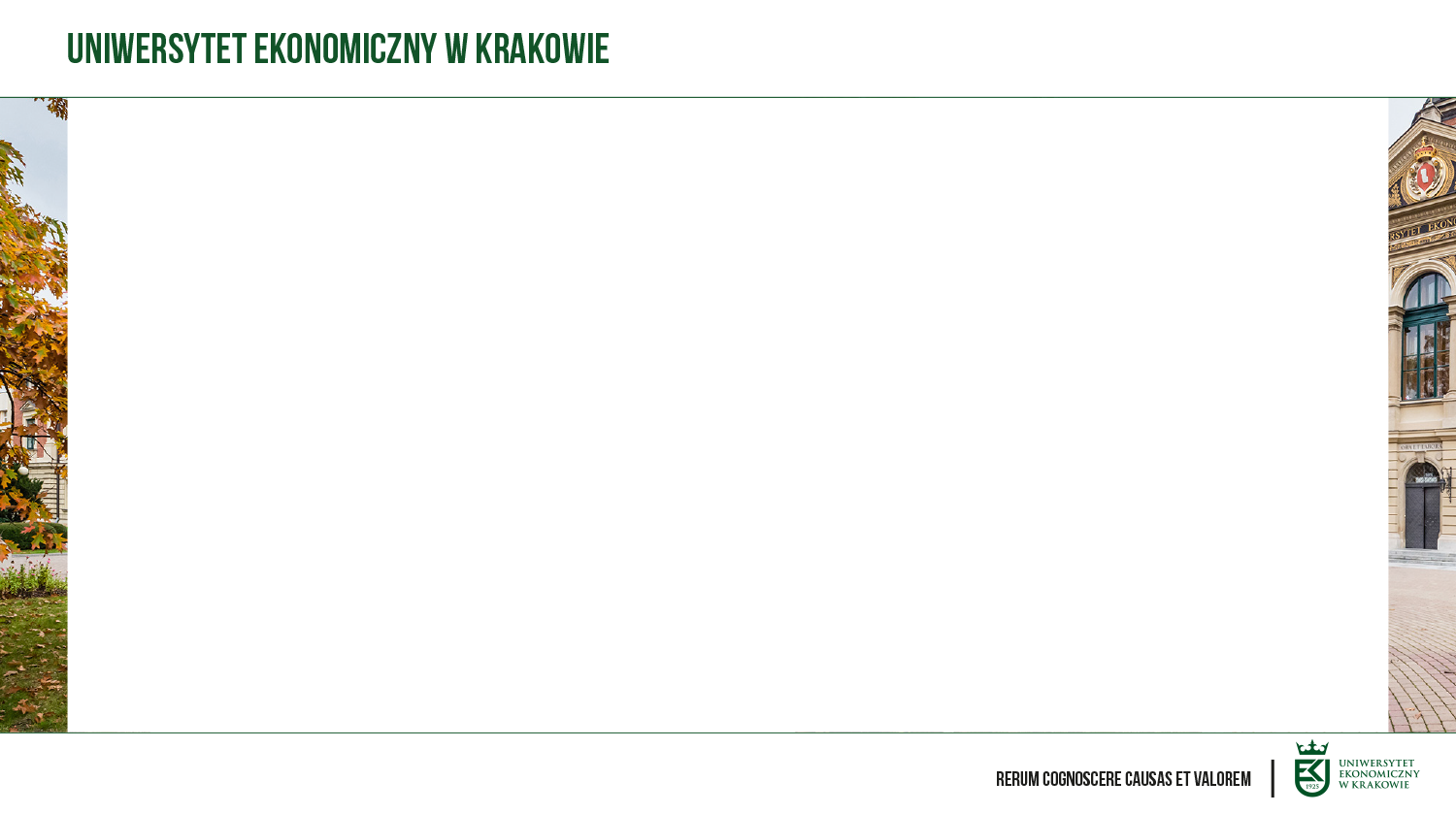 HARMONOGRAM:

15 marca 2022 r. – rozpoczęcie naboru wniosków,
25 maja 2022 r. – zgłoszenie koncepcji projektu oraz uzyskanie zgody Prorektora ds. Nauki na realizację grantu w UEK,
6 czerwca 2022 r. – przesłanie przez system Teodor ostatecznej wersji wniosku w celu uzyskania podpisu Prorektora ds. Nauki oraz Głównej Księgowej,
15 czerwca 2022 r. (godz. 16:00) – zakończenie naboru wniosków w NCN,
Około 15 listopada 2022 r. – publikacja przez NCN listy rankingowej wniosków zakwalifikowanych do finansowania,
Styczeń 2023 r. – rozpoczęcie realizacji projektu badawczego.
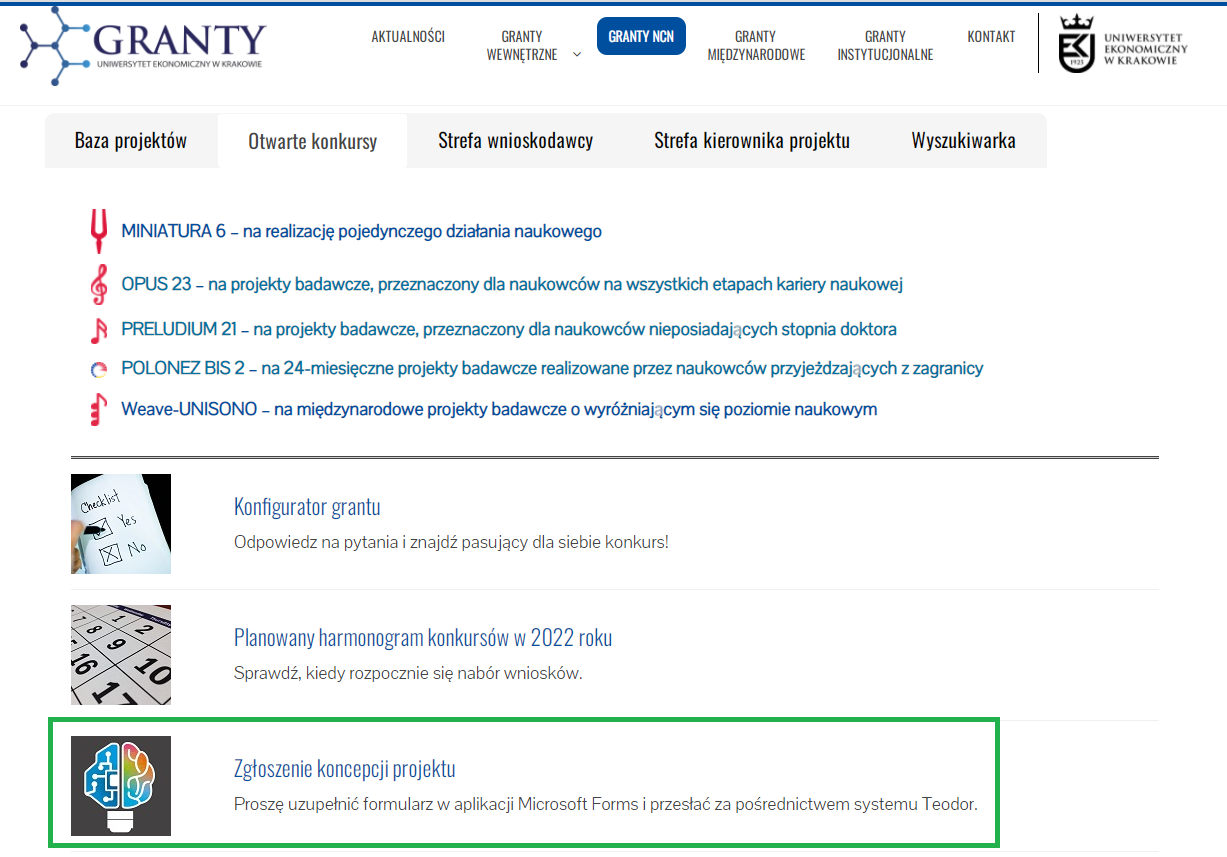 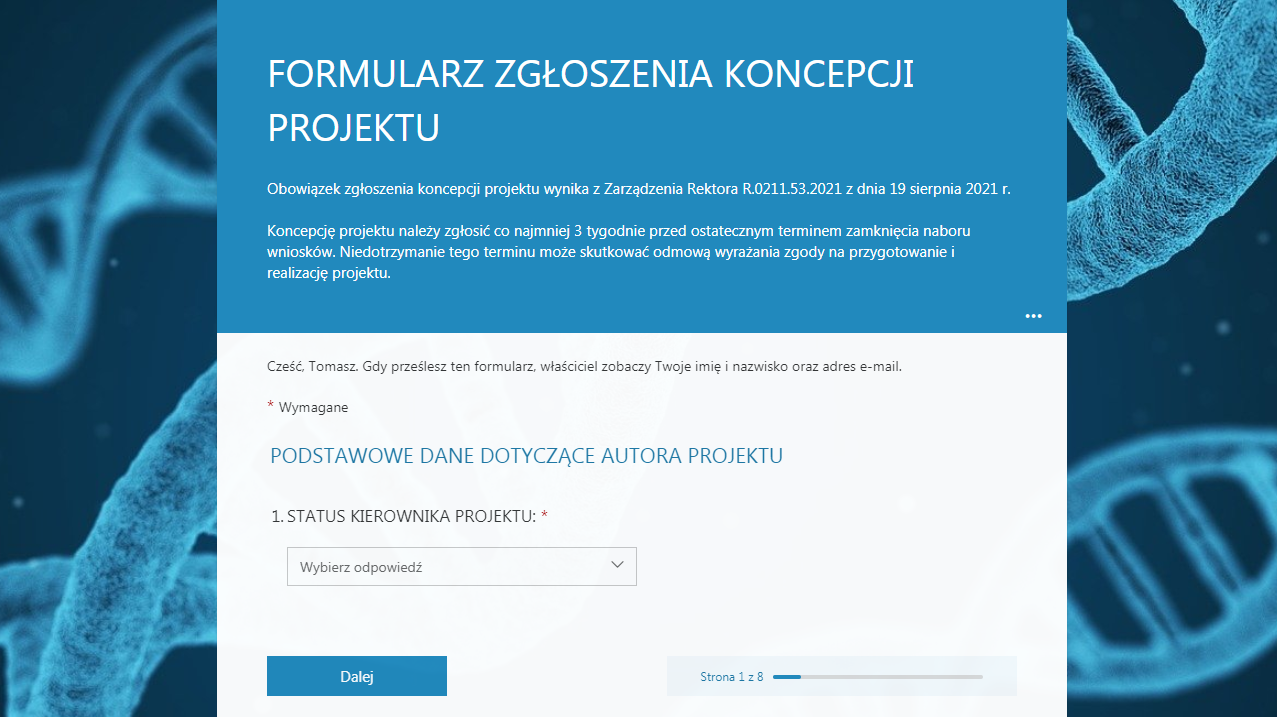 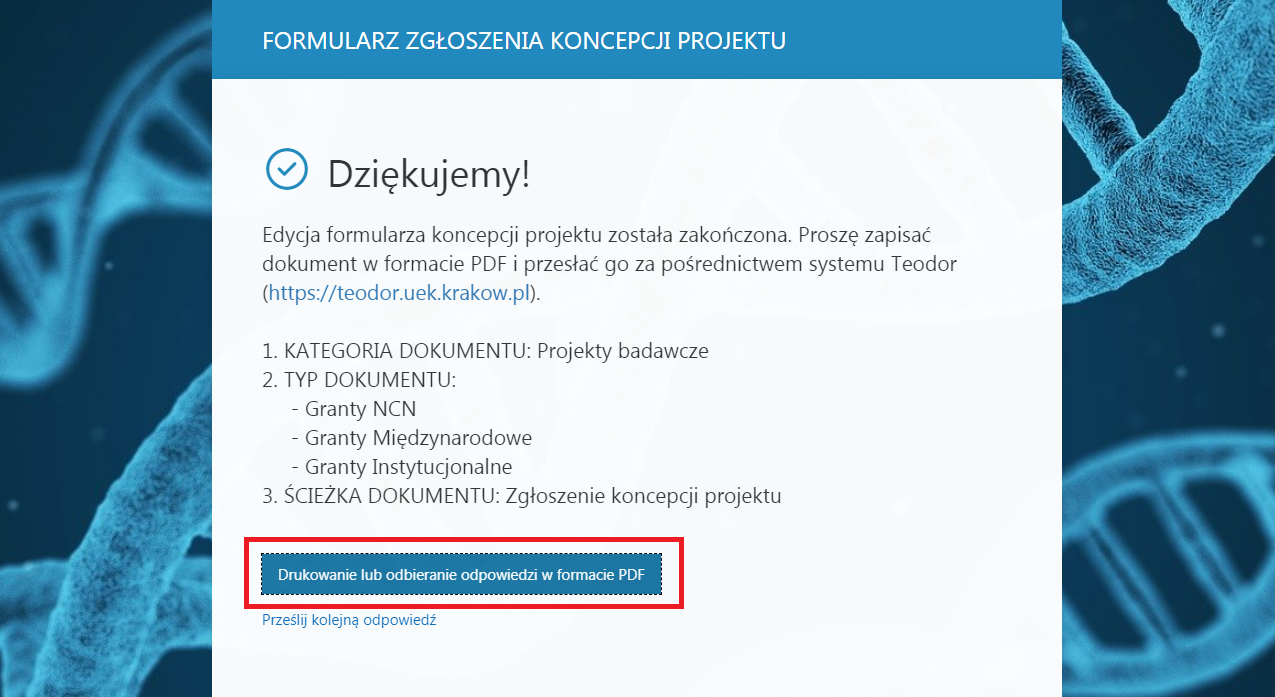 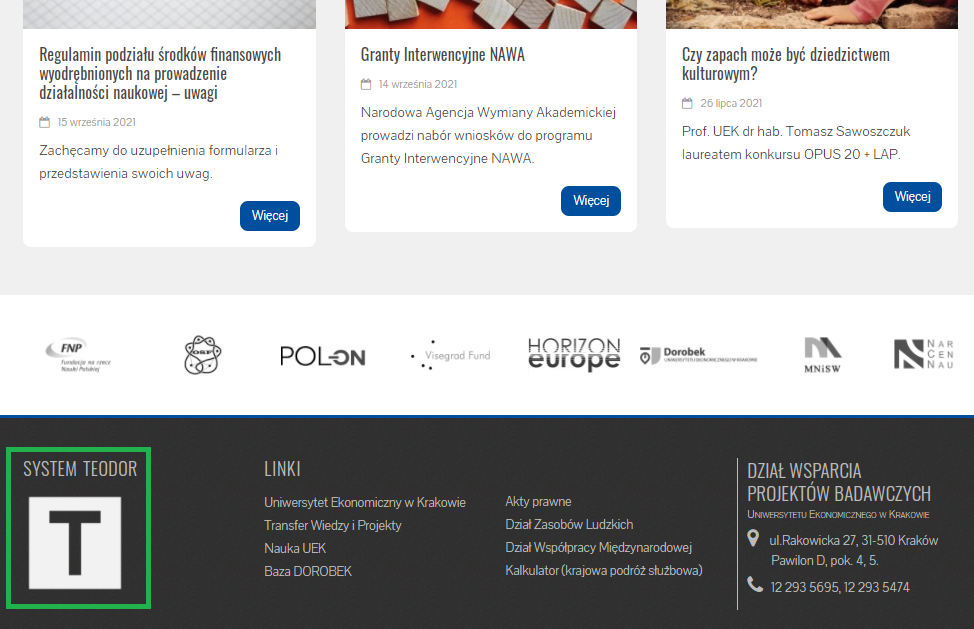 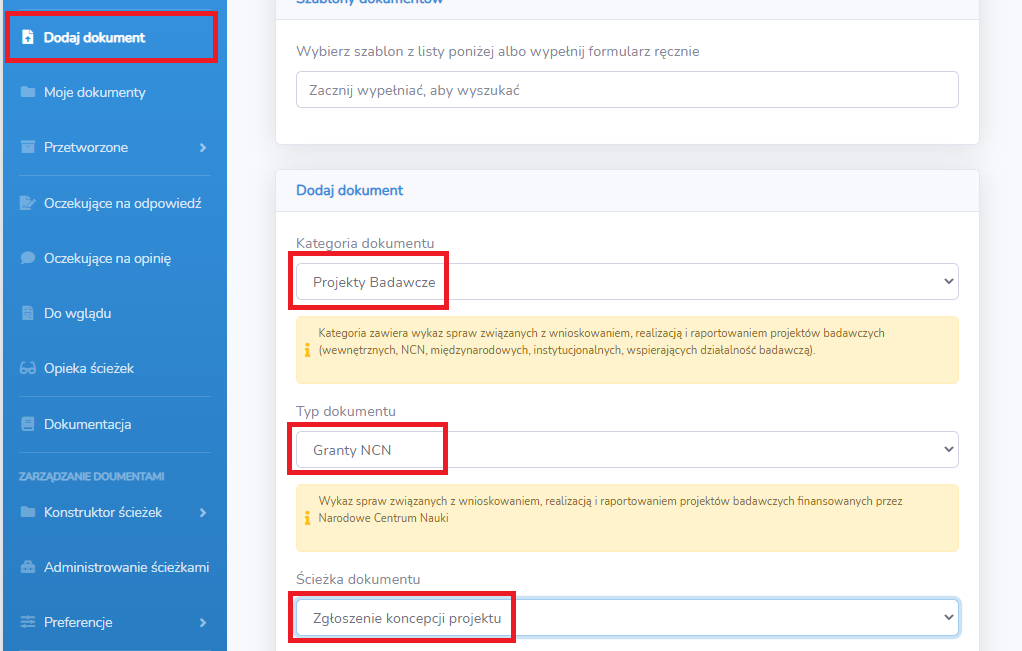 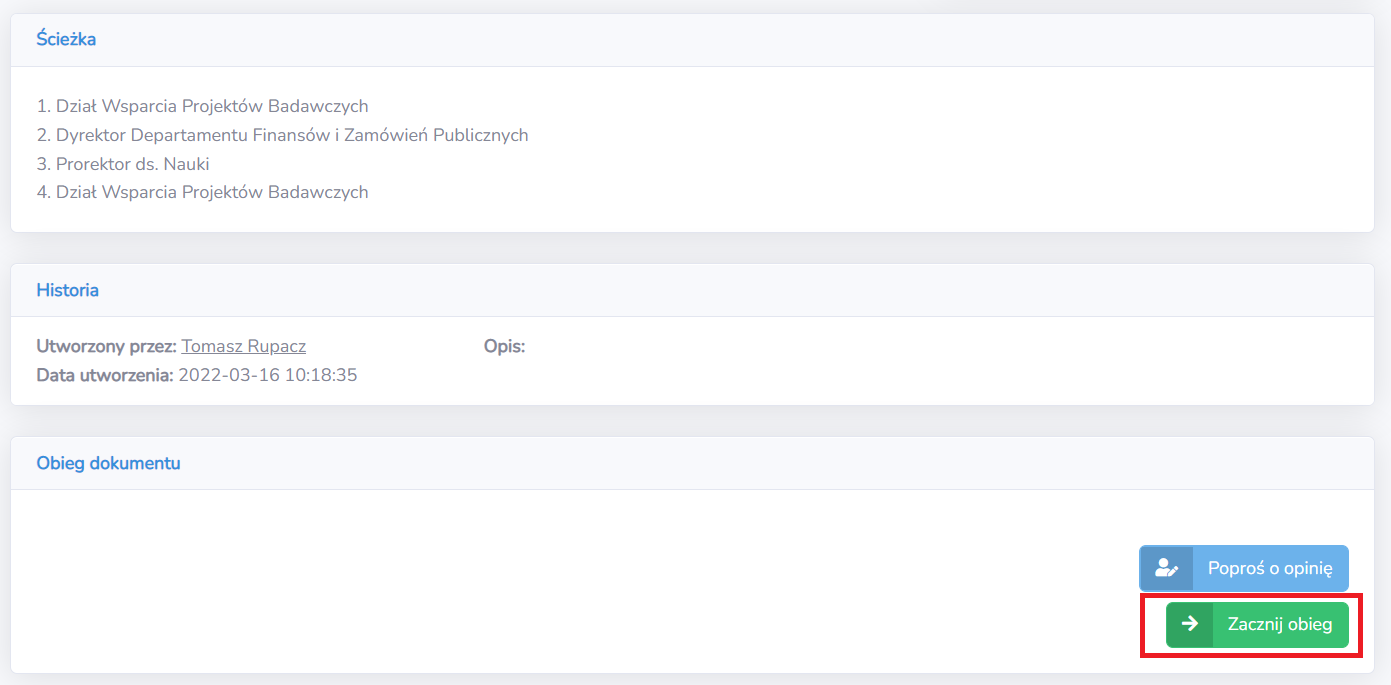 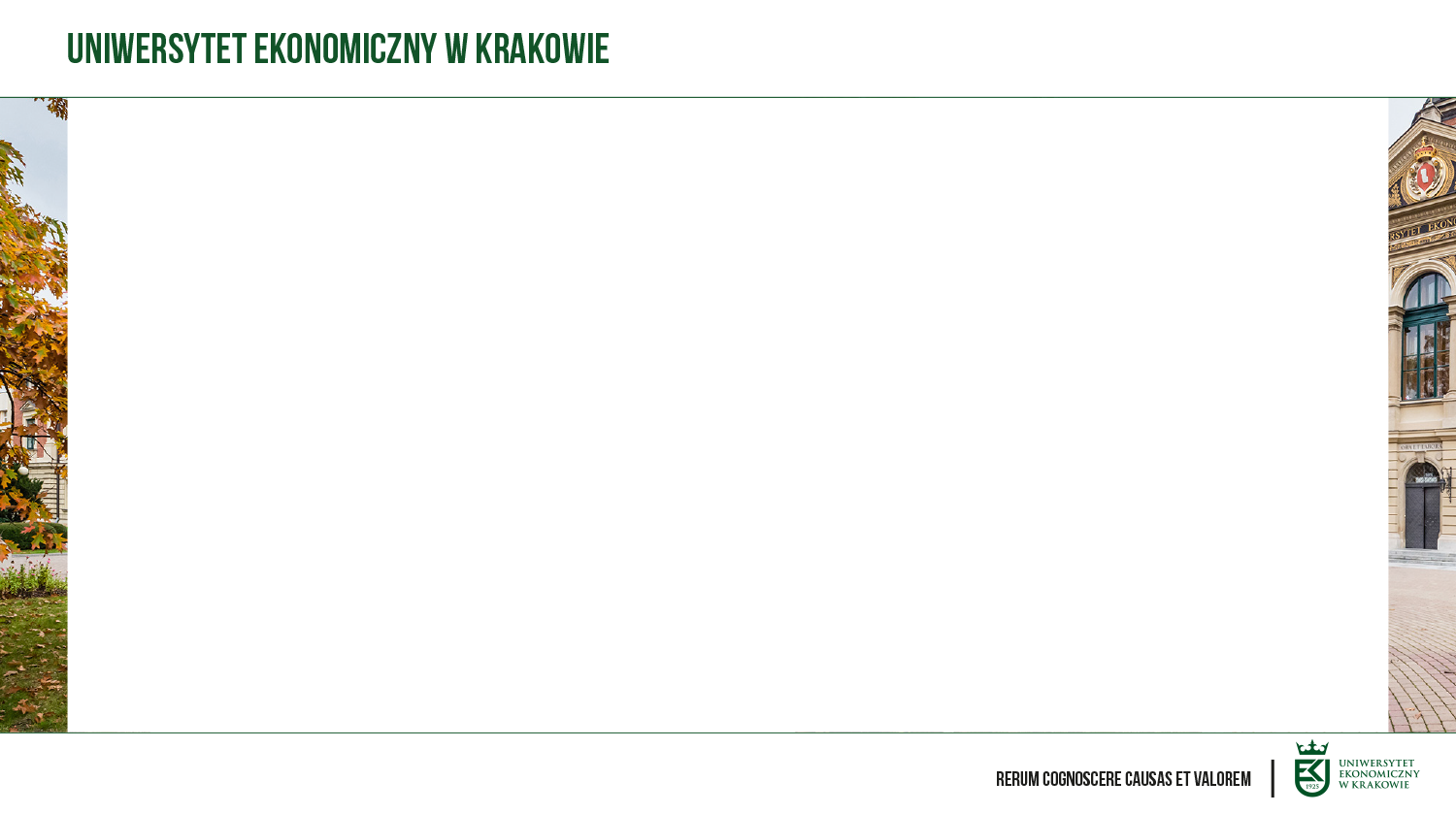 Podanie do Prorektora ds. Nauki:
Prośba o wyrażenie zgody na zatrudnienie w UEK w oparciu o umowę o dzieło płatną w całości ze środków projektu,
CV wraz z wykazem dorobku naukowego,
Rekomendacja od opiekuna naukowego.
TEODOR:
Kategoria dokumentu: Projekty badawcze
Typ dokumentu: Granty NCN
Ścieżka dokumentu: Podanie do Prorektora ds. Nauki
UWAGI PRAKTYCZNE
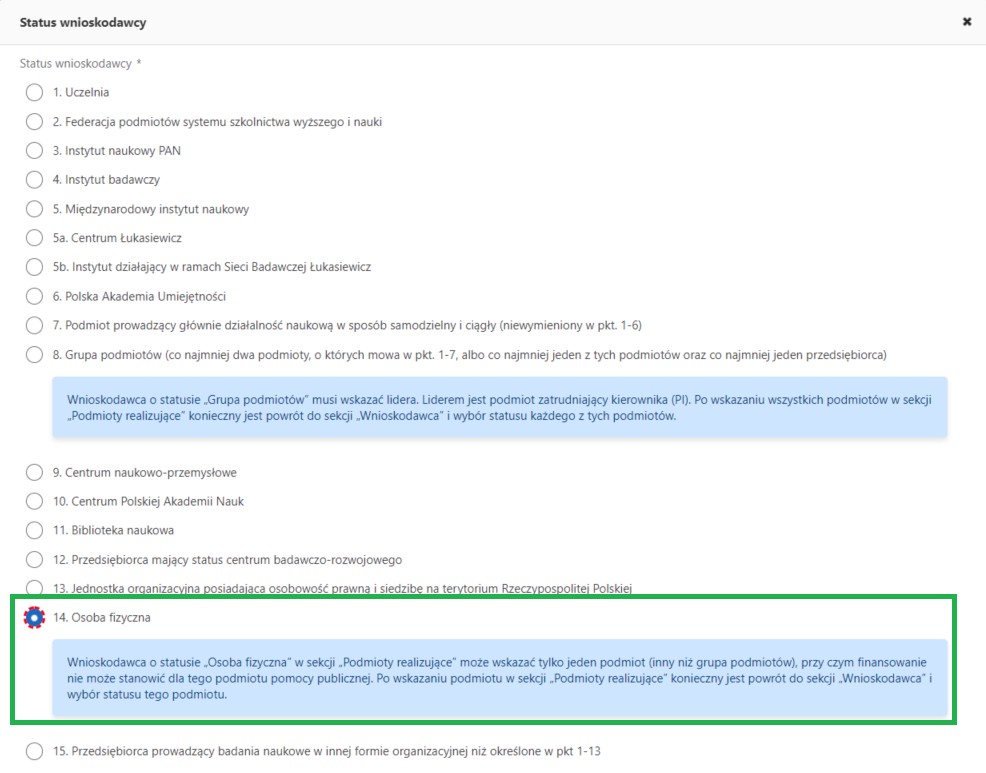 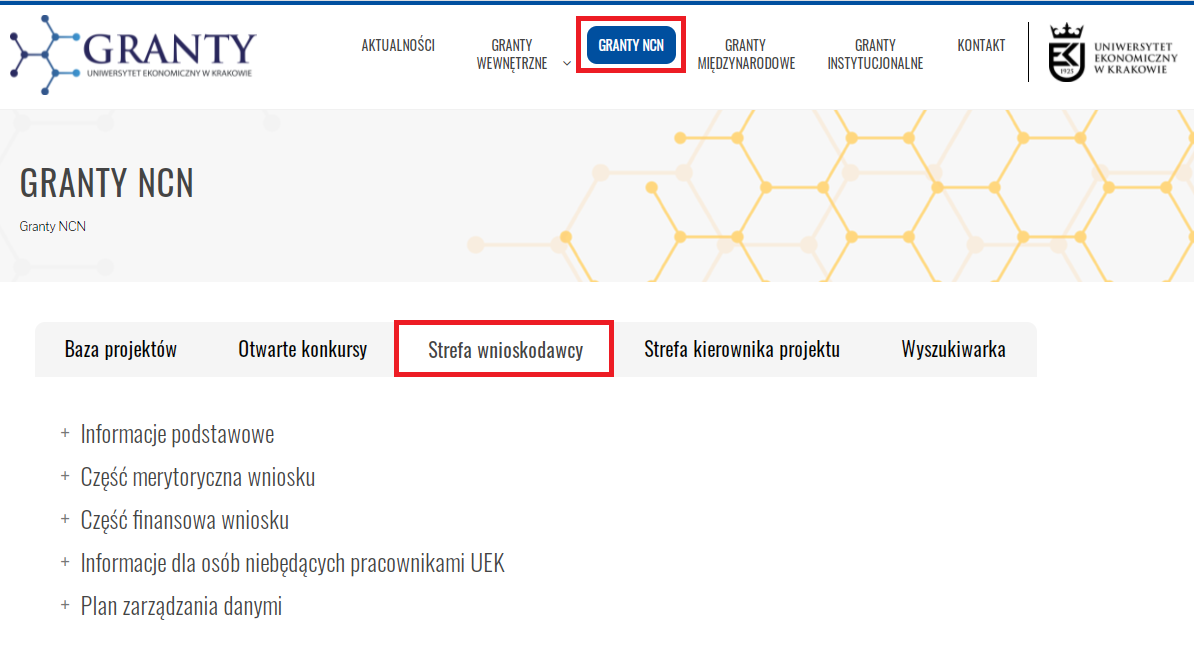 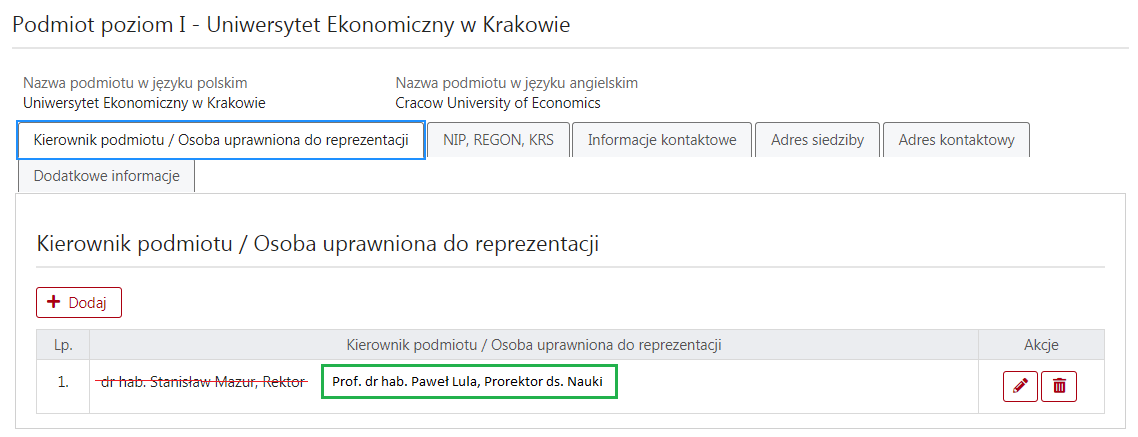 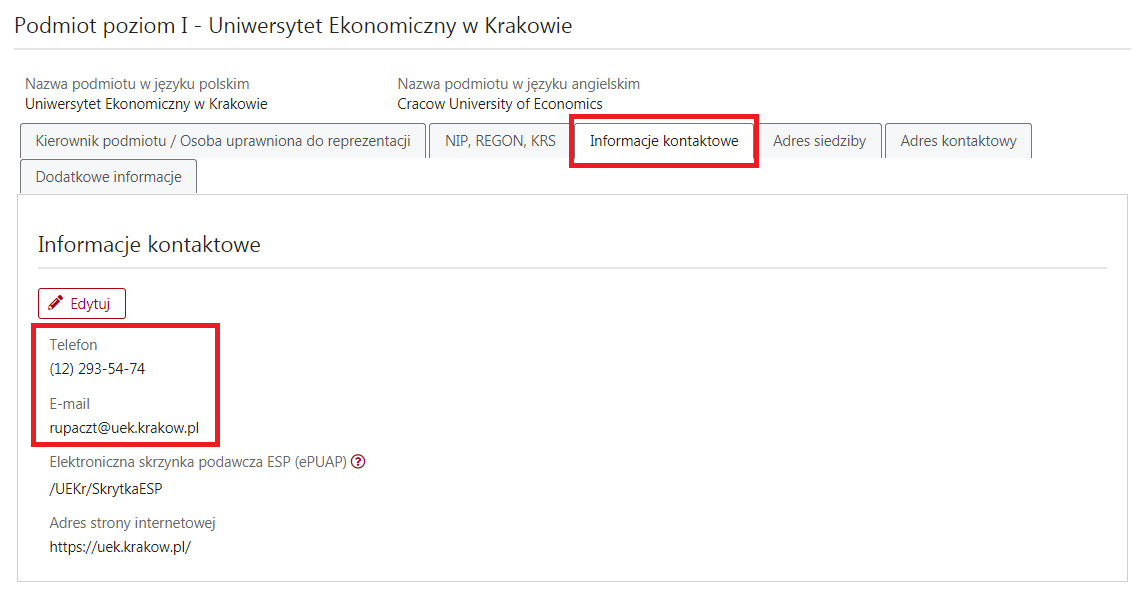 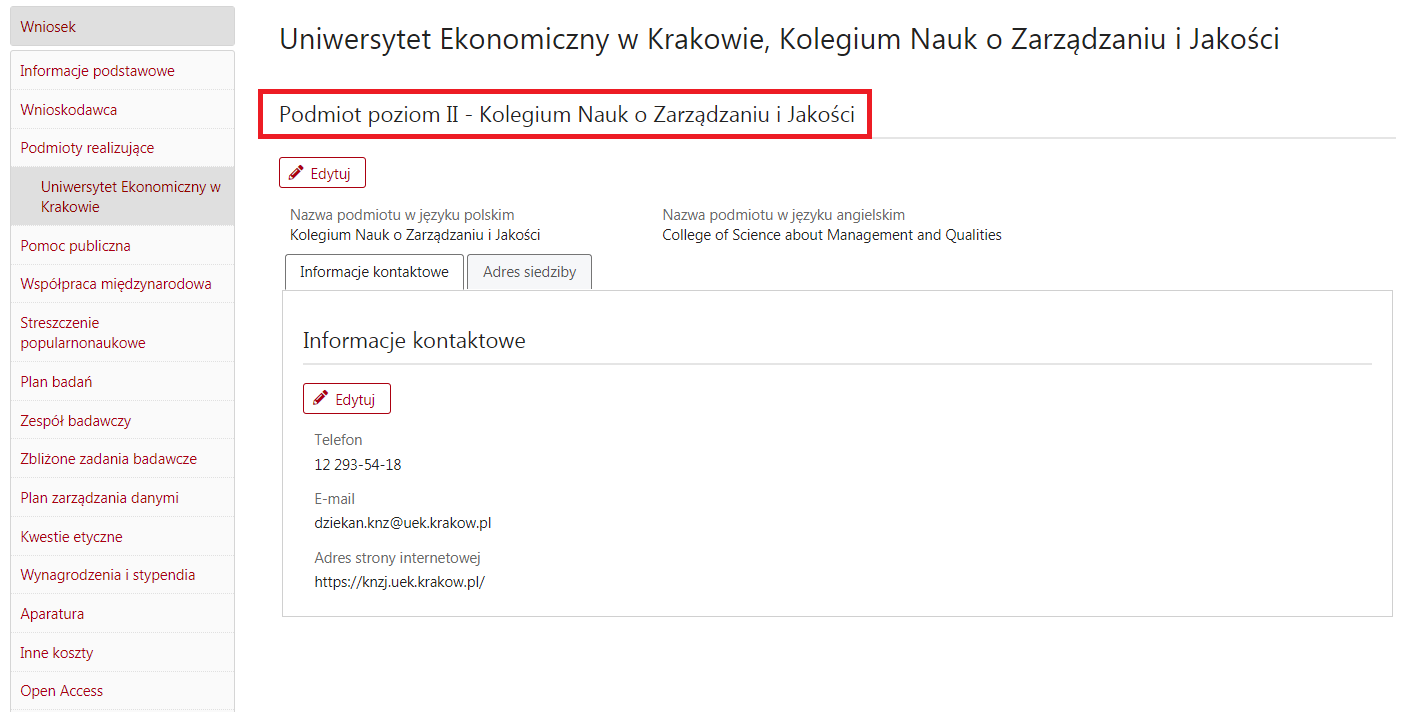 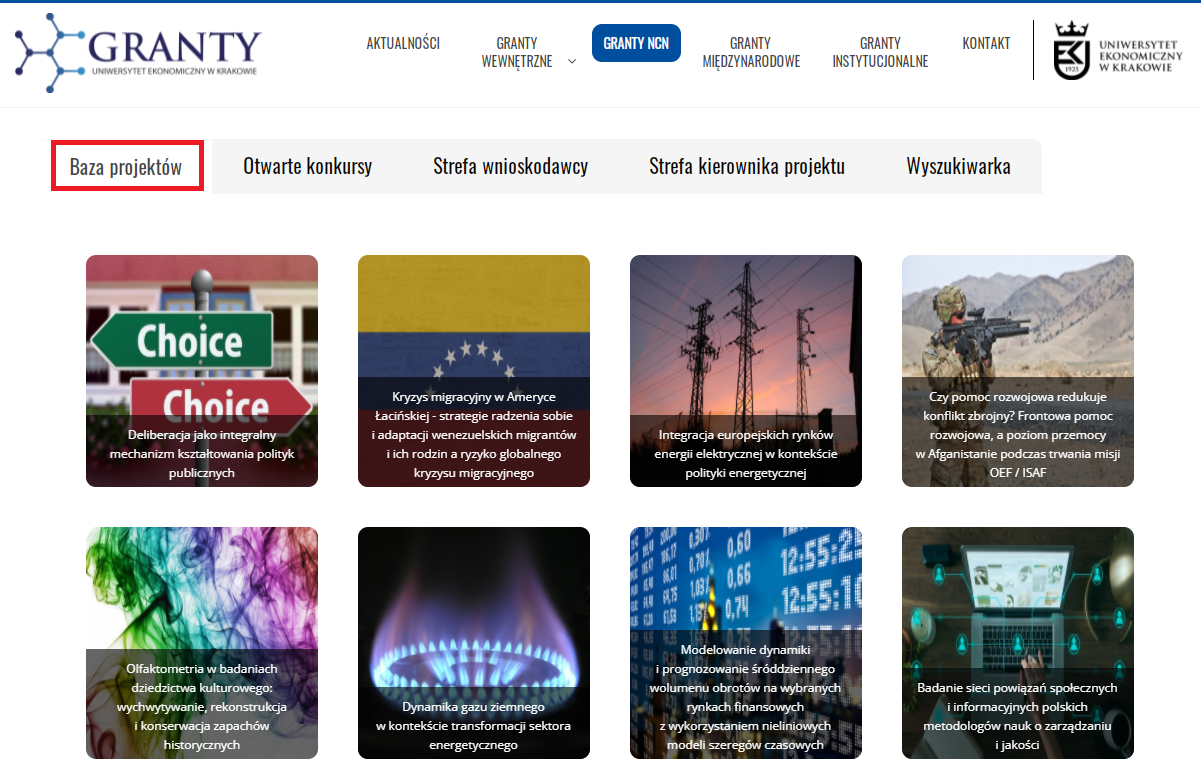 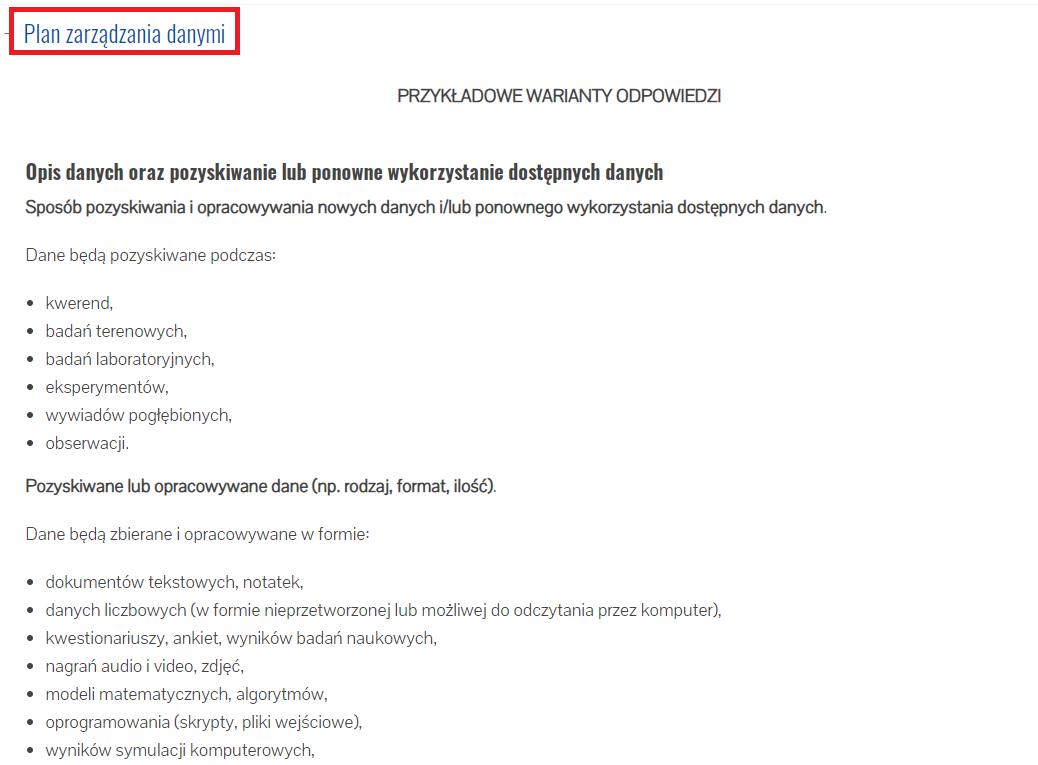 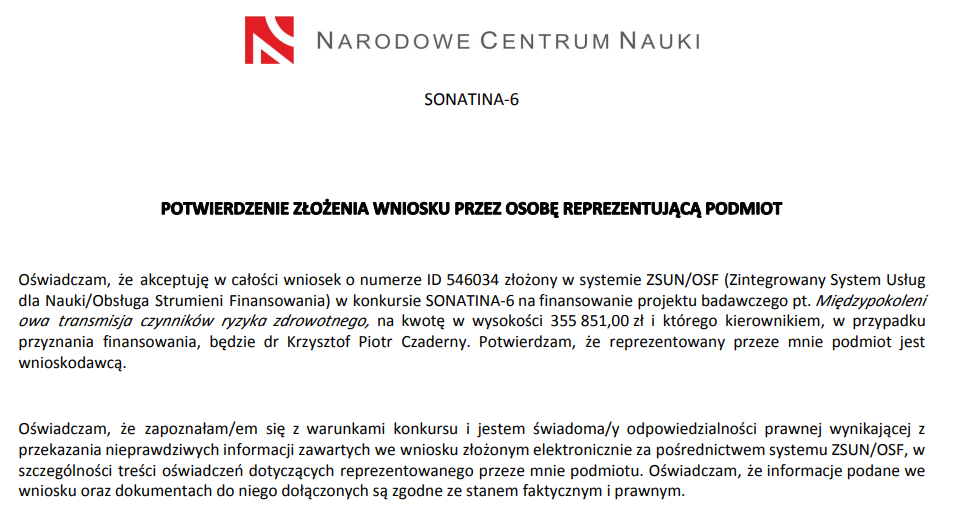 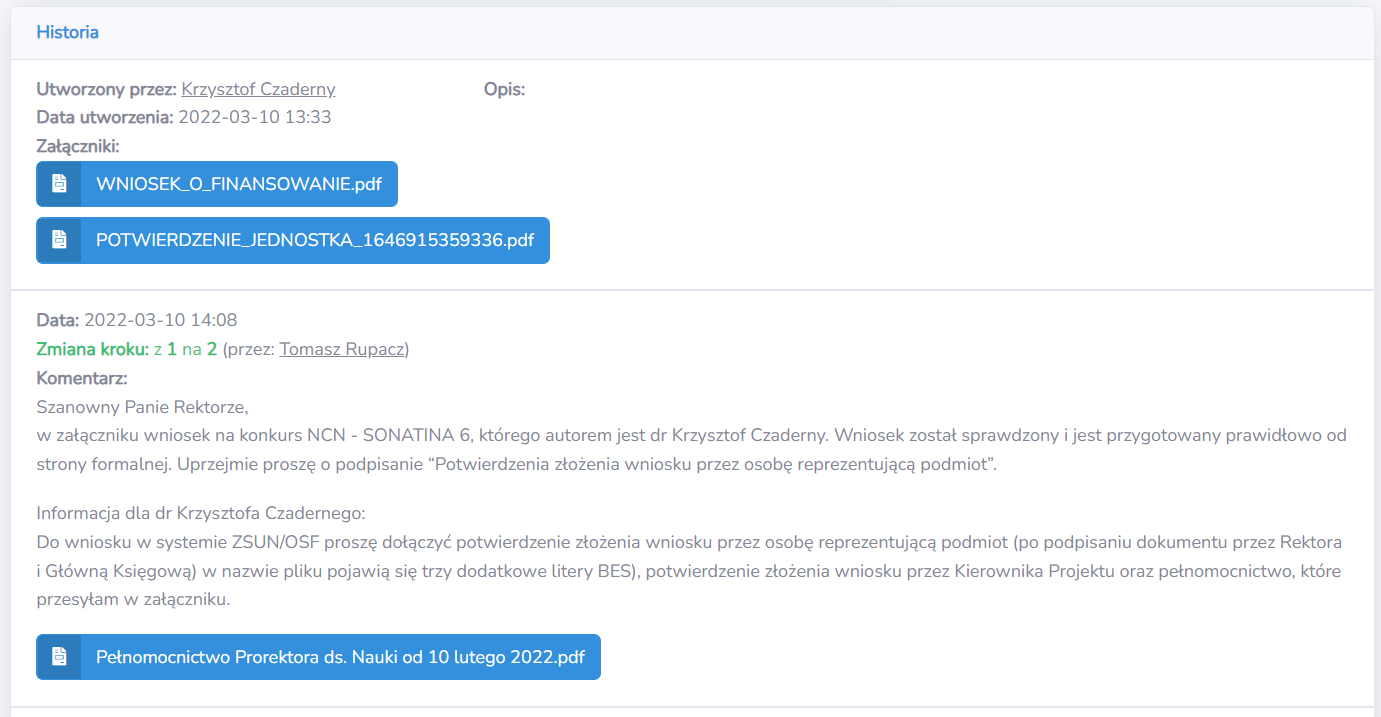 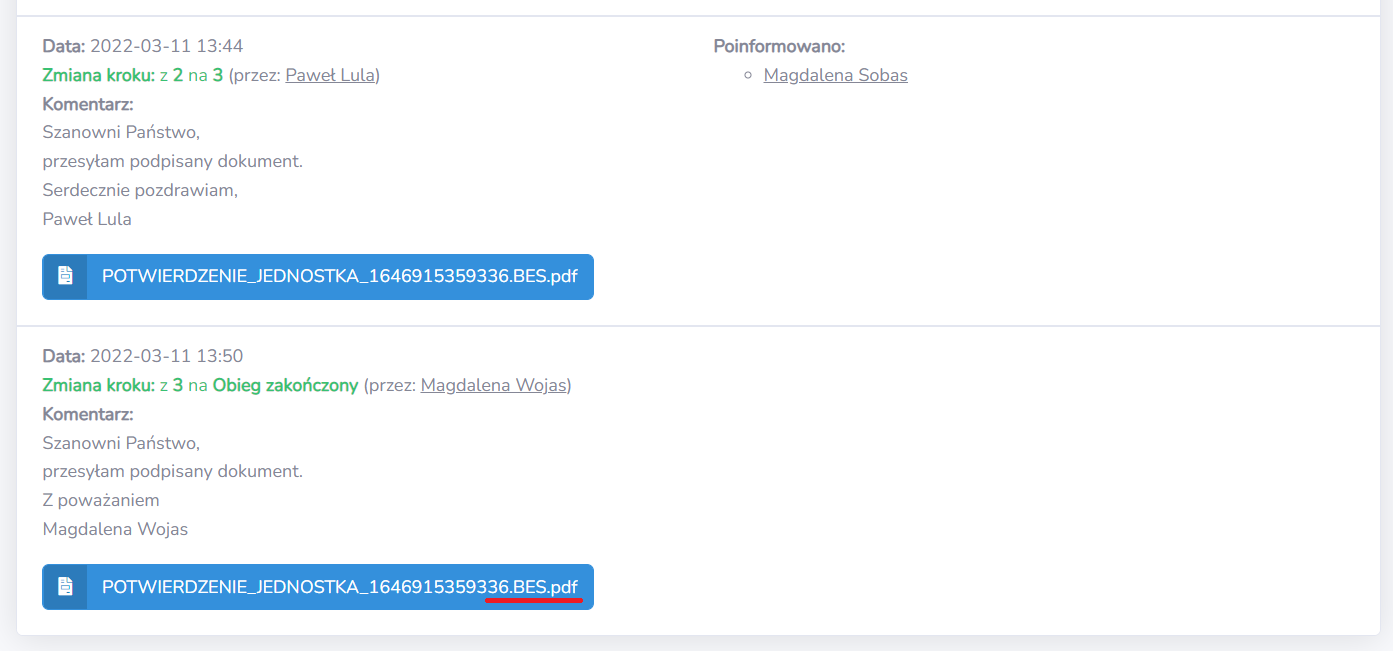 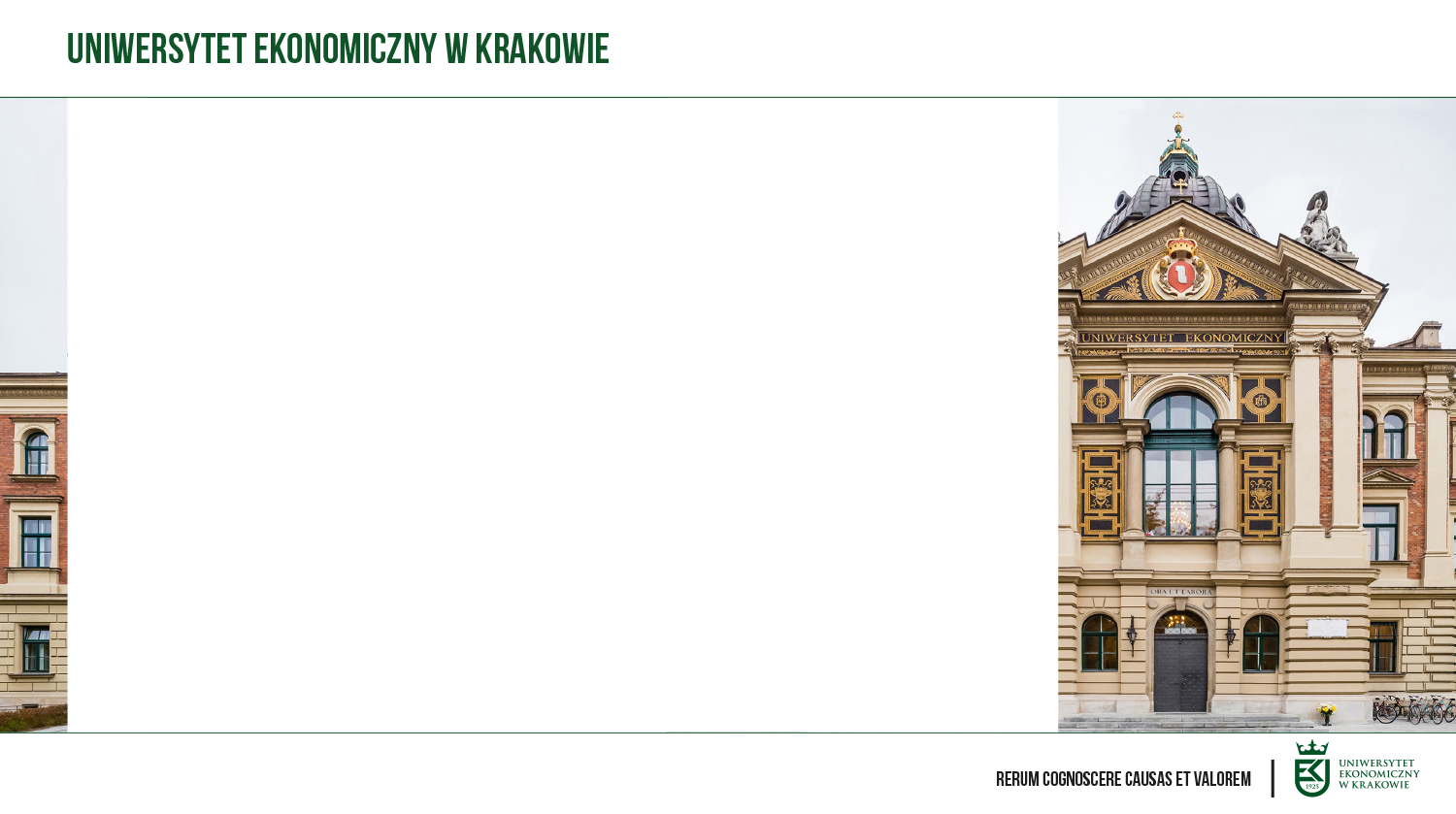 Dział Wsparcia Projektów Badawczych
Sekcja Projektów NCN
Pawilon D, pok. 4
Magdalena Sobas
sobasm@uek.krakow.pl
tel. 12 293 59 06
Tomasz Rupacz
rupaczt@uek.krakow.pl
tel. 12 293 54 74
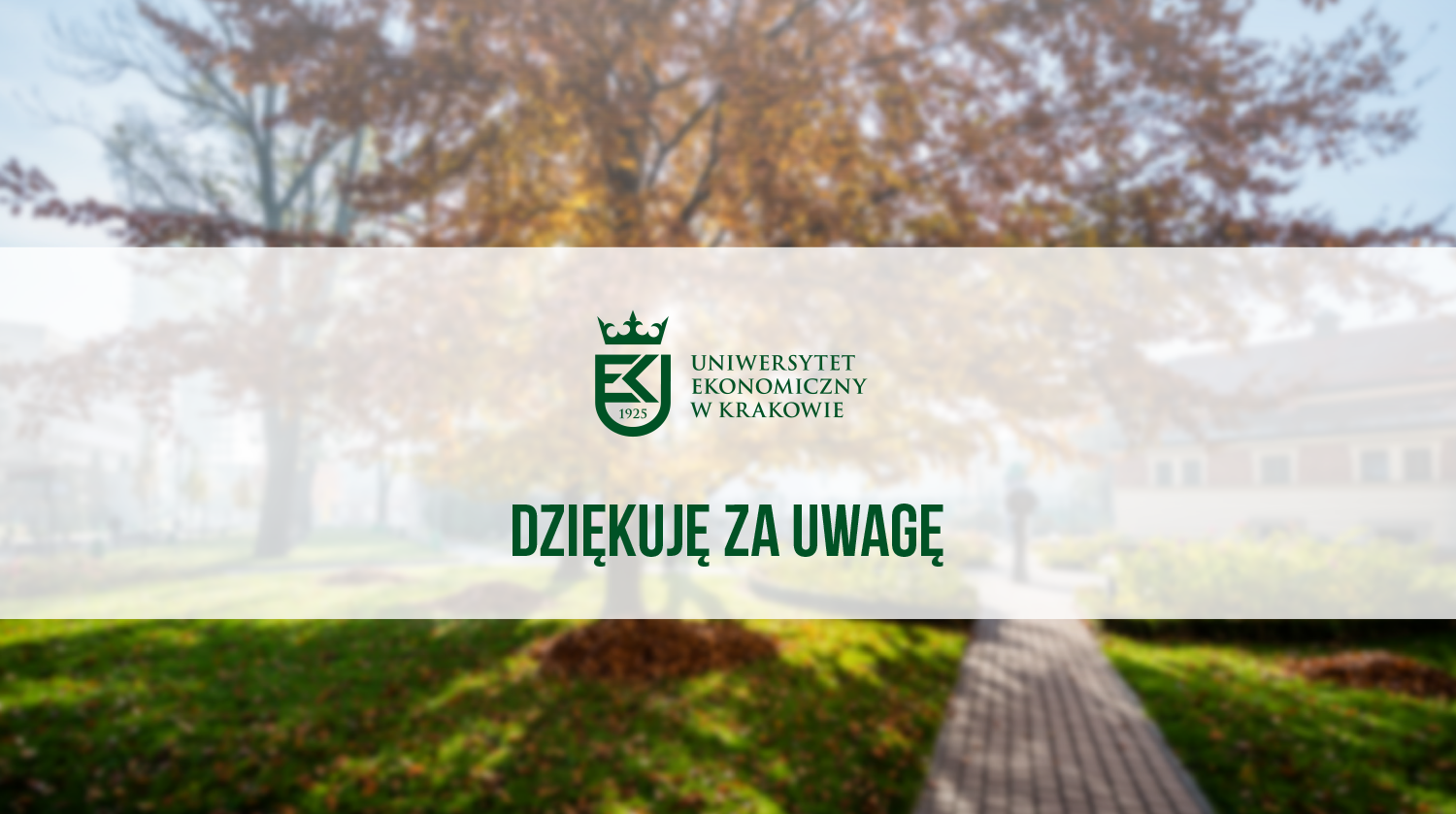